Raster Data in QGIS
Miliaritiana Robjhon
Nick Novella
Outline
What is Raster Data?
Supported Formats
What can one do with Raster Data?
Data Types
Rasters
Gridded data
Each “cell” has a value
GIS can handle various types – binary, ASCII, netcdf, KML, CSV, Geotiff (many additional options)
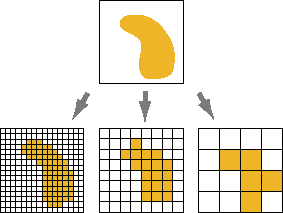 Image from ESRI
Data Types
Rasters
Rows
Pixel /Cell
Columns
Data Types
Rasters 
What type of data can be converted to raster format?
Satellite imagery, Land-use/agricultural data, Weather/climate data (what types?)
Different Uses for Raster data
Base map for other layers
Elevation maps, terrain, bathymetry
High level analysis of data or problems
Deforestation
Land use land cover change detection
Data Types
Raster Bands (variable)
Some raster have 1 band or layer (think temperature or elevation)
Can show as grayscale or color map or two colors
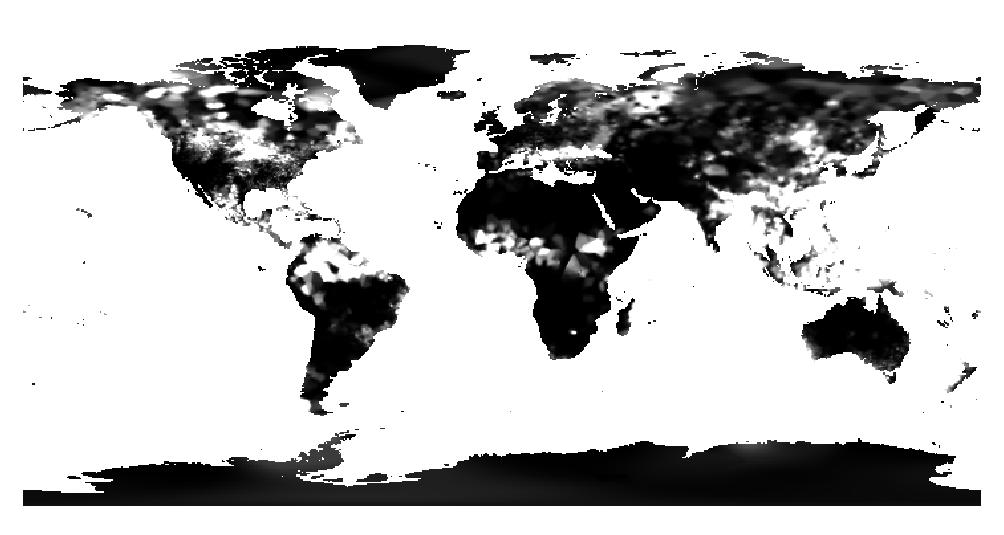 Data Types
Raster Bands
Some raster have 1 band or layer (think temperature or elevation)
Can show as grayscale or color map or two colors
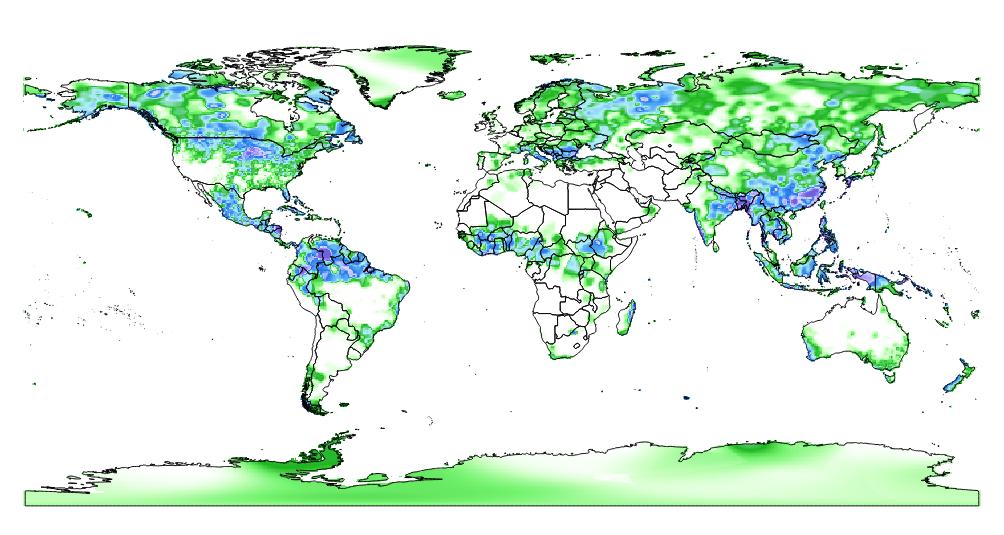 Data Types
Raster Bands
Some rasters have multiple bands
Every cell has more than one value associated
Each band may focuses on different part of  the electromagnetic spectrum. 
Can display all bands together as RGB composite - make a color map.
This often is useful in analysis
Popular in satellite data.
Data Types
Multibands
Normalized Difference Vegetation Index (NDVI)
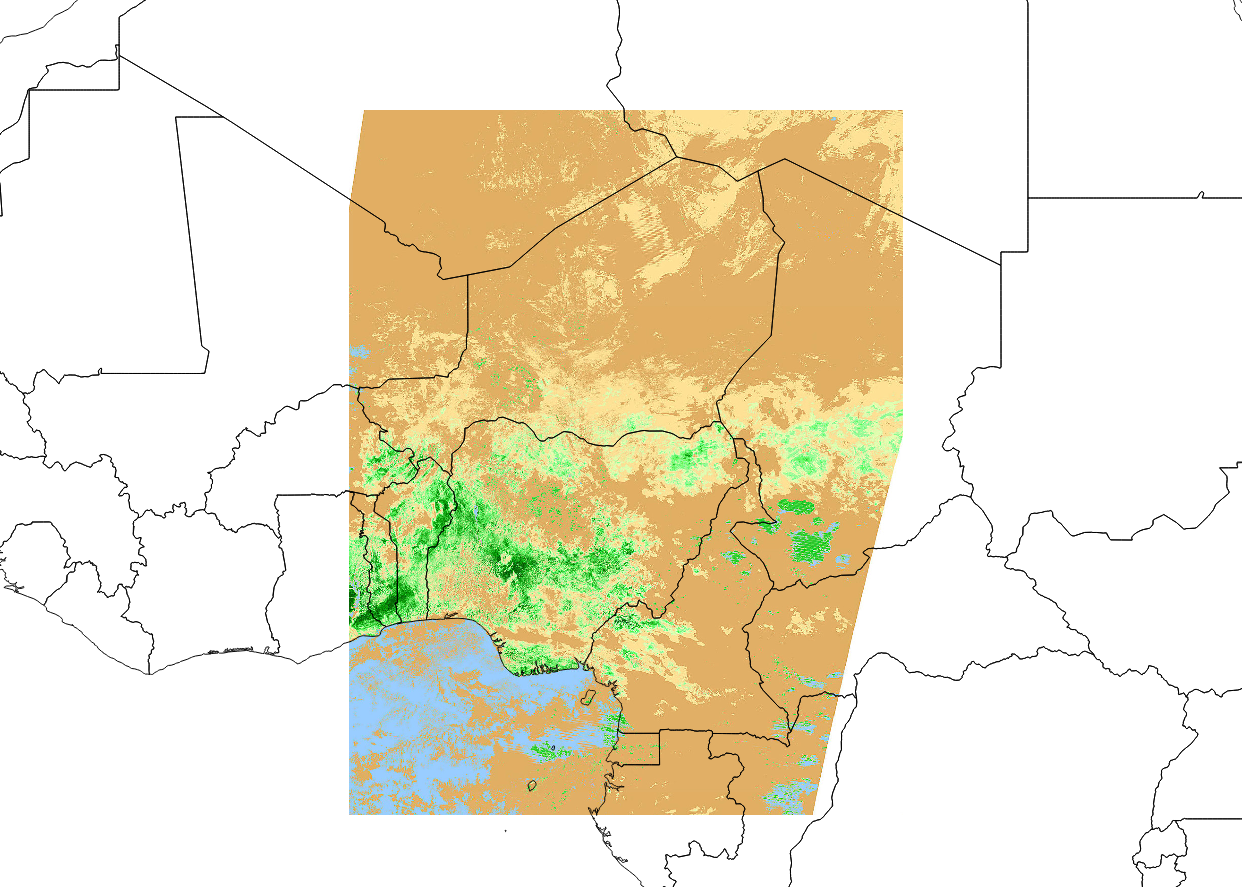 Data Types
Multibands
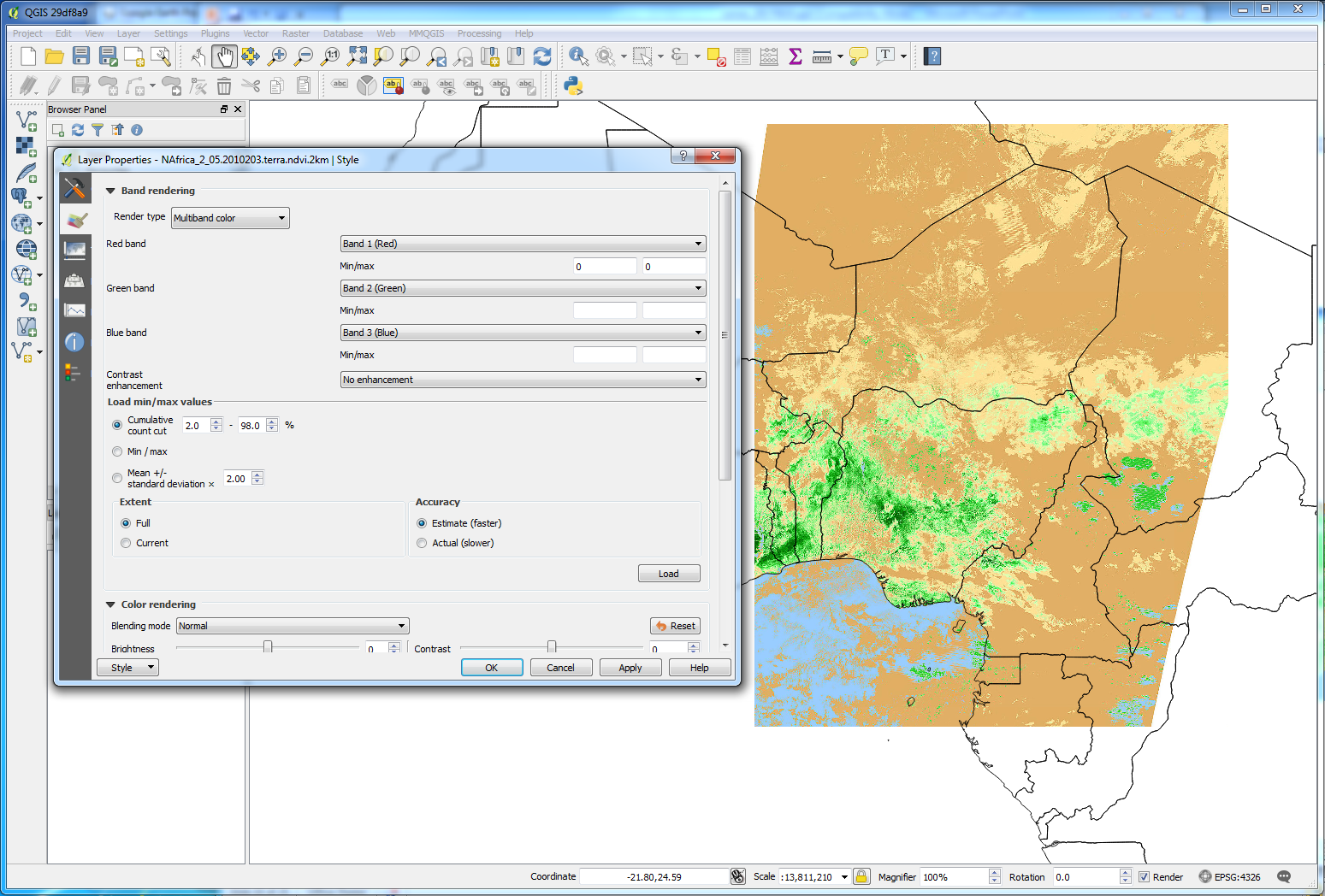 Data Types
Rasters – Pros/Cons
Pros	
Good at showing spatial extent of data
Easy to perform analysis on – create new raster information
Lots of weather/climate data available in gridded format
Cons
Resolution plays a large role
More grid cells, higher resolution, larger file size, slower processing
Low resolution can be inaccurate at depicting specific features.
Mountains, rivers etc.
For analysis, all rasters have to be same resolution/same projection
Raster Data
What good is data without interpretation?
Need to colorize/stylize/query
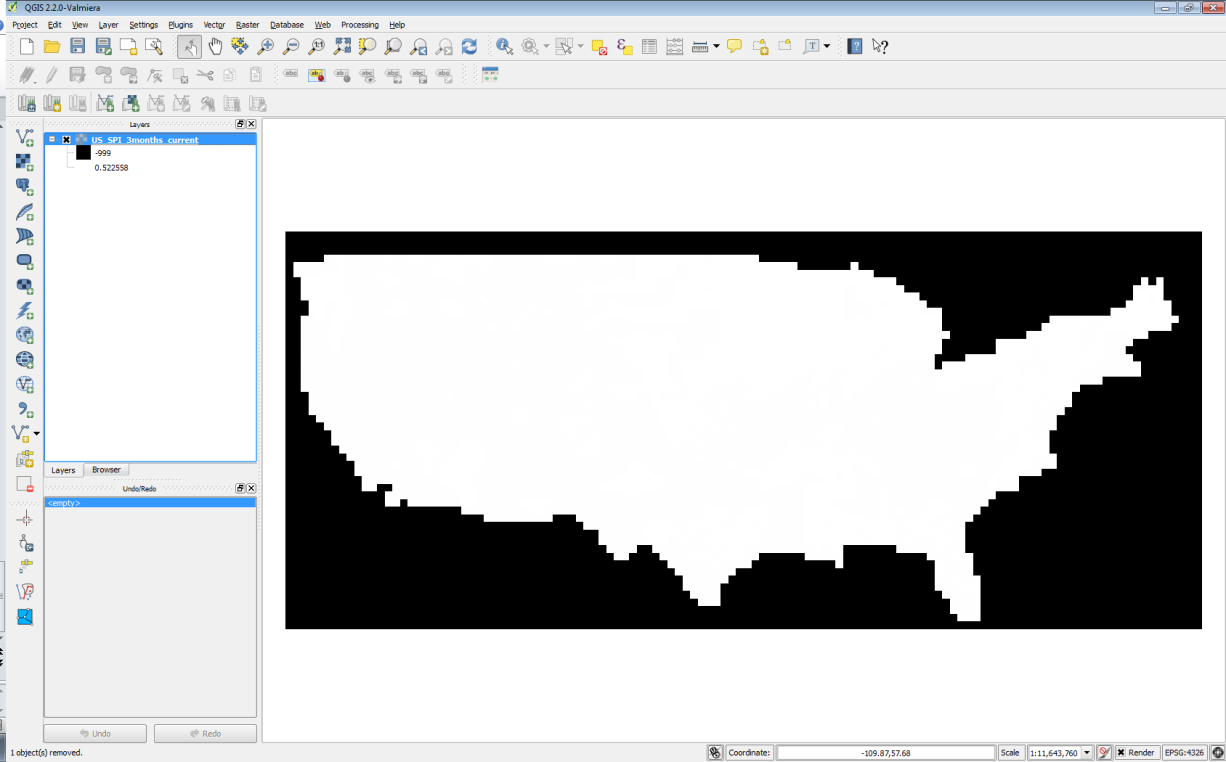 Symbologies
Singleband 
Pseudocolor
Multiband
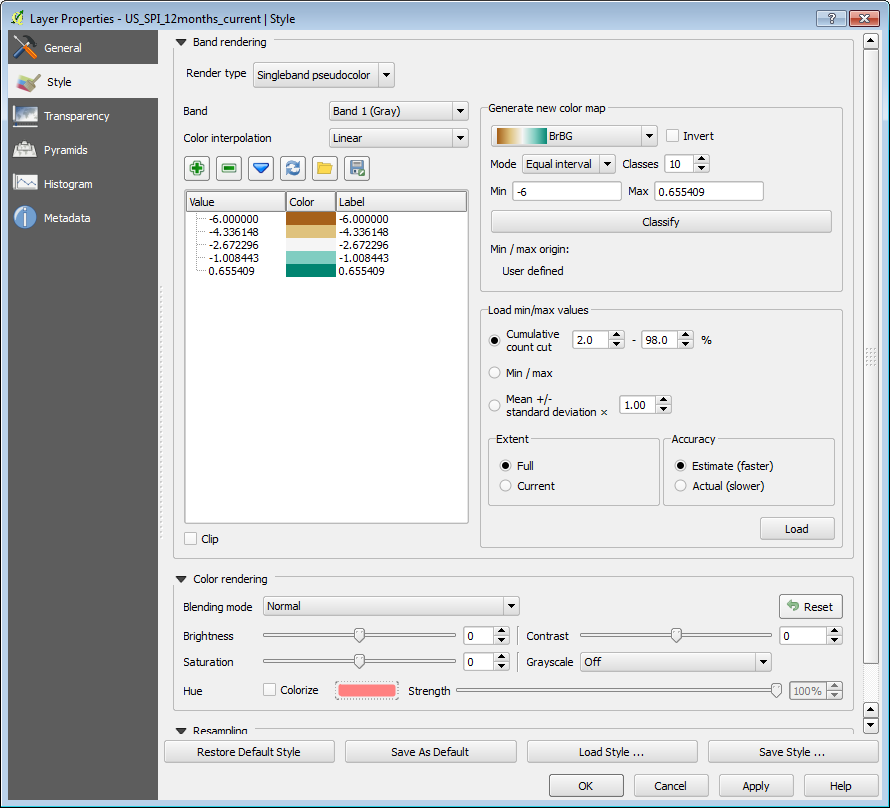 Symbologies
Pseudocolor
Scalar fields
Temperature
Precipitation
Satellite Index
Decide your thresholds
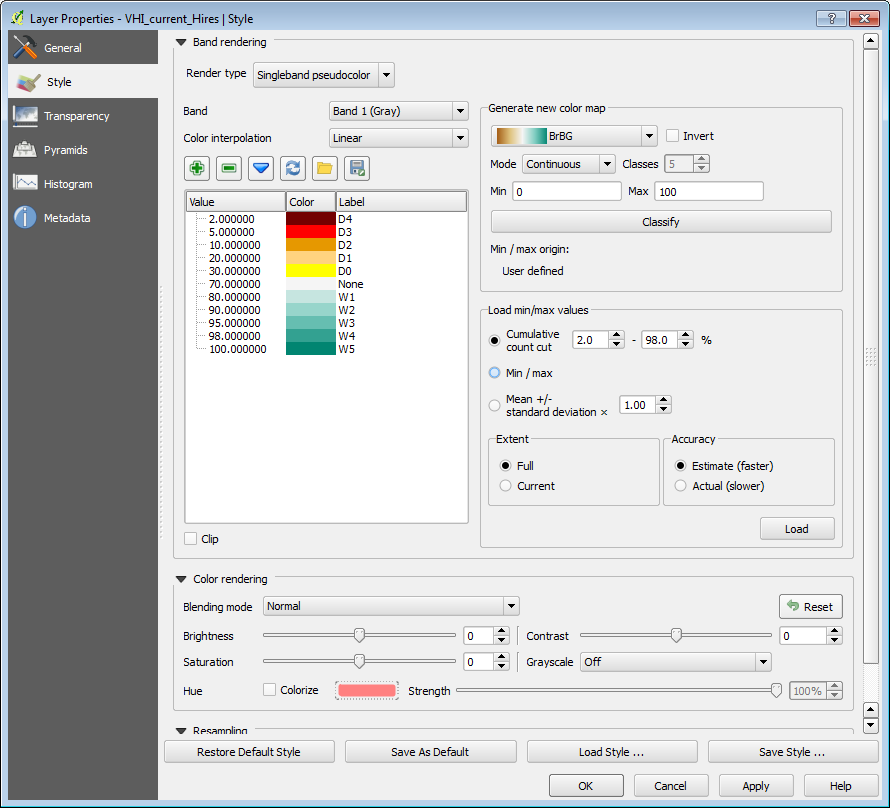 Choose colors
Apply
Creating Raster Data
Interpolation of point data
Multiple methods
Inverse Distance Weighted (CPC)
Natural Neighbor (used by CPC and USDA)
Kriging
SAGA GIS - open source for making gridded data
Interpolation
Transforms station point (vector) data to gridded (raster) data
Menu Raster >> Analysis >> Grid (Interpolation)
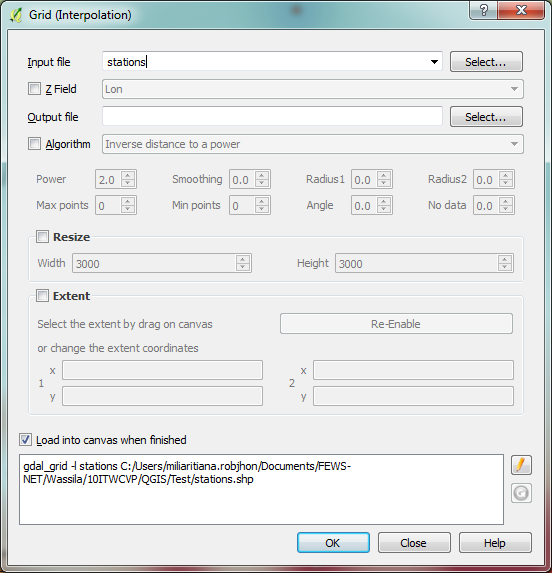 Interpolating Point Measurement Data
A common operation in meteorology
Interpolates unevenly-distributed data to produce a gridded, raster data
Easily-done but involves steps in QGIS
Save gauge data in MS Excel Comma-Separated Value (CSV) format
Import/add CSV data onto QGIS
Choose method and perform interpolation
MS Excel CSV Format
Must contain: some Identification, Coordinates, and Measurement Data and Save As Comma delimited
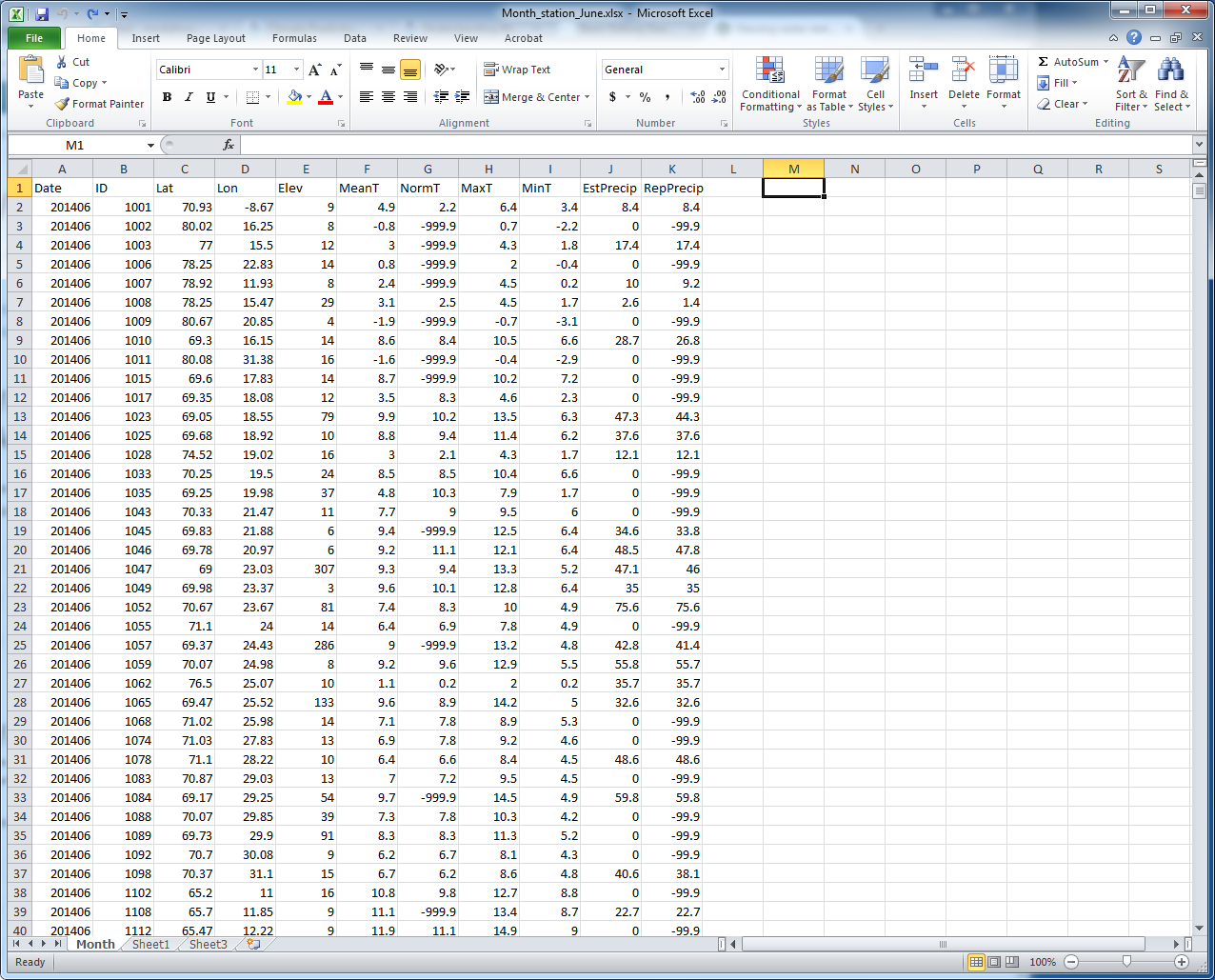 Loading in CSV Data
Menu Layer >> Add Layer >> Add Delimited Text Layer
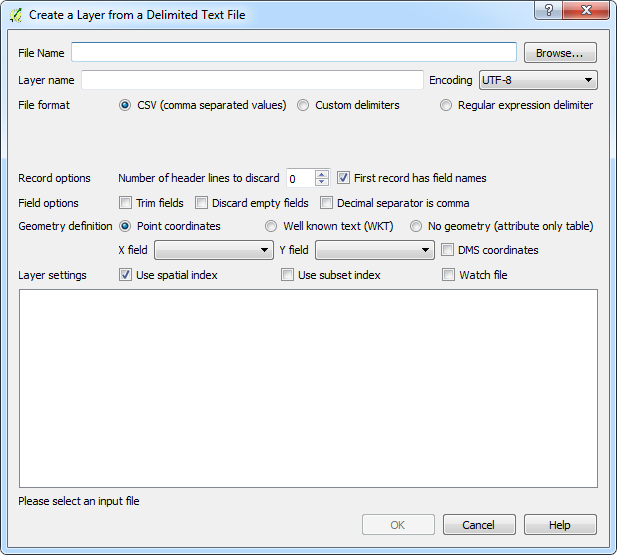 Enabling Interpolation Plugin
Menu Plugins >> Manage and Install Plugins >> Installed
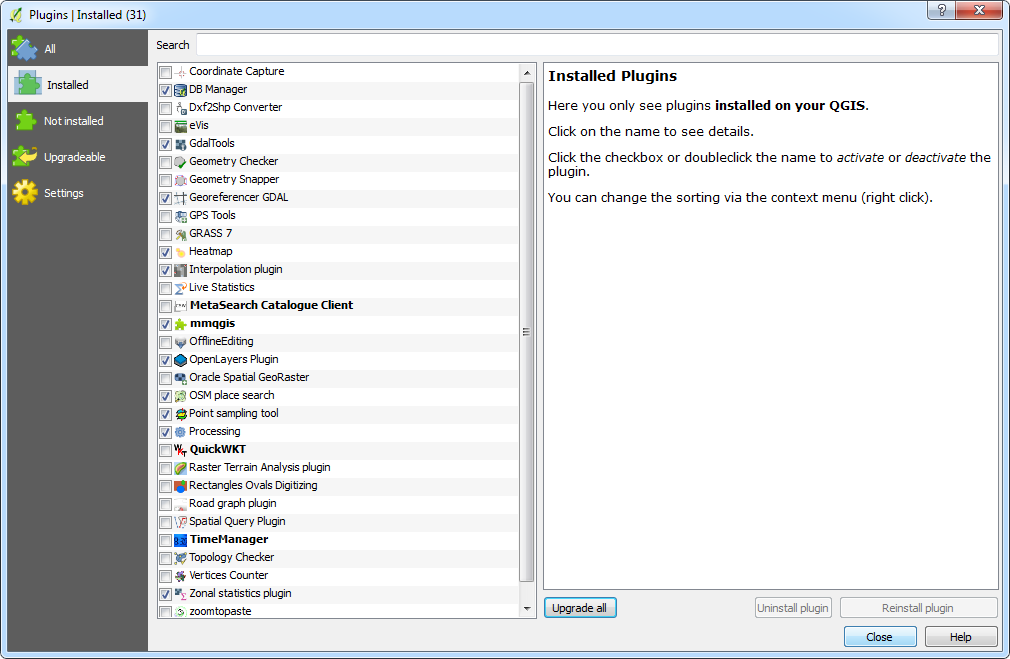 Other Methods for Interpolation
Menu Processing >> Toolbox
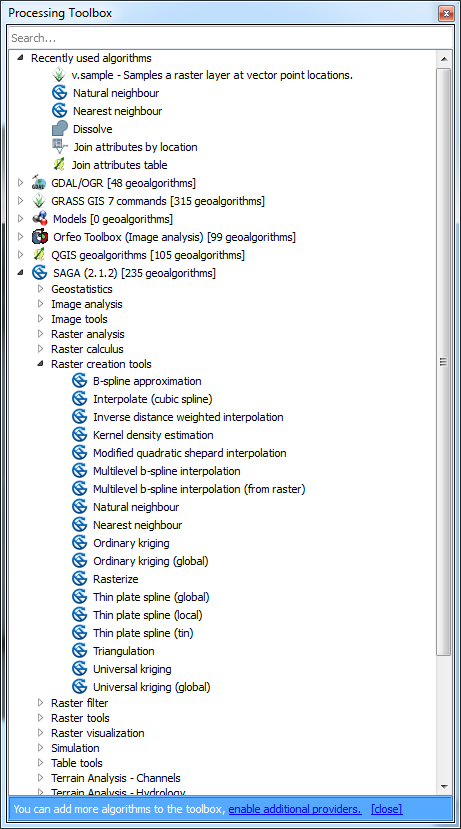 Interpolation
Menu Processing>> Toolbox >> SAGA >> Raster Creation Tools >> Nearest Neighbor
Select  adequate parameters, choose Cellsize and click Run
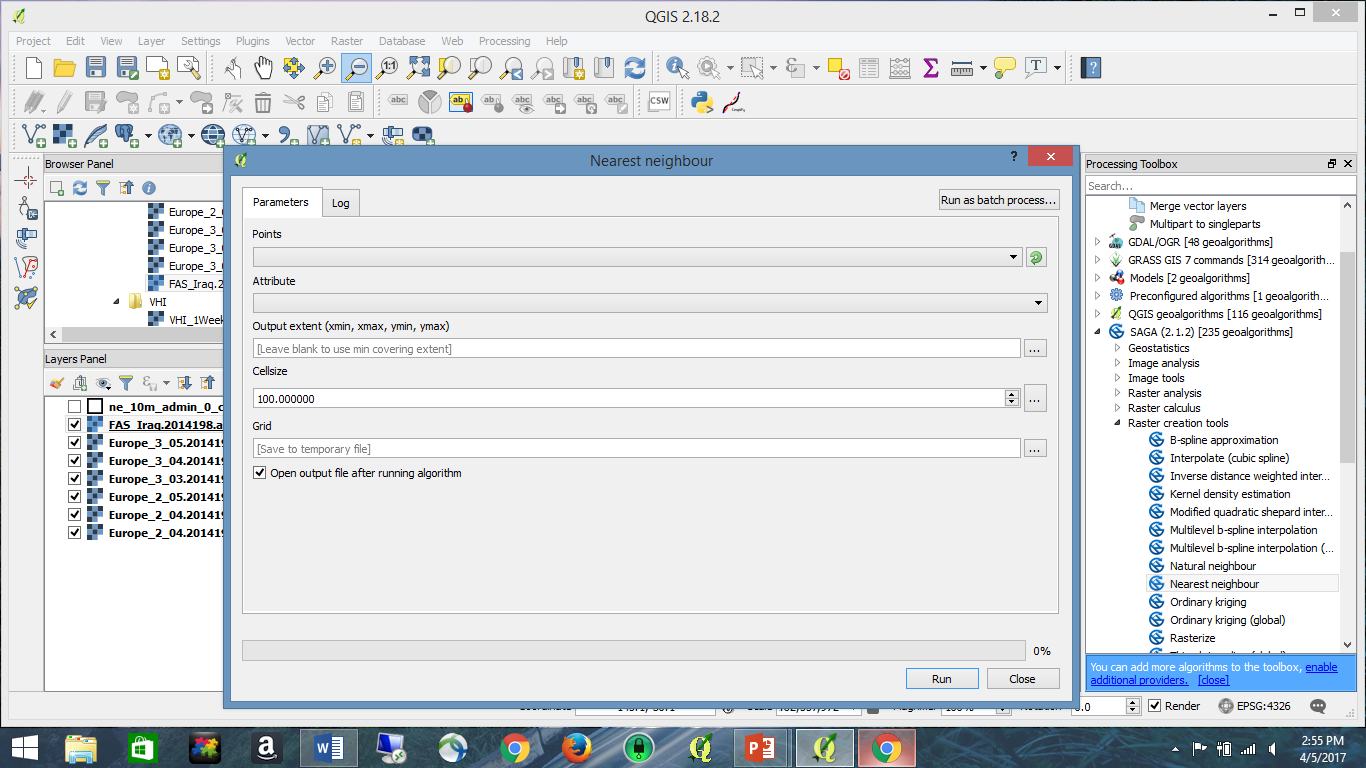 Point Sampling
Extracts values over points from a raster layer
Requirements
Point Sampling Tool Plugin
Raster data to extract value from and
Vector data, which includes point locations
Point Sampling Tool
Click the            		toolbox and select layers
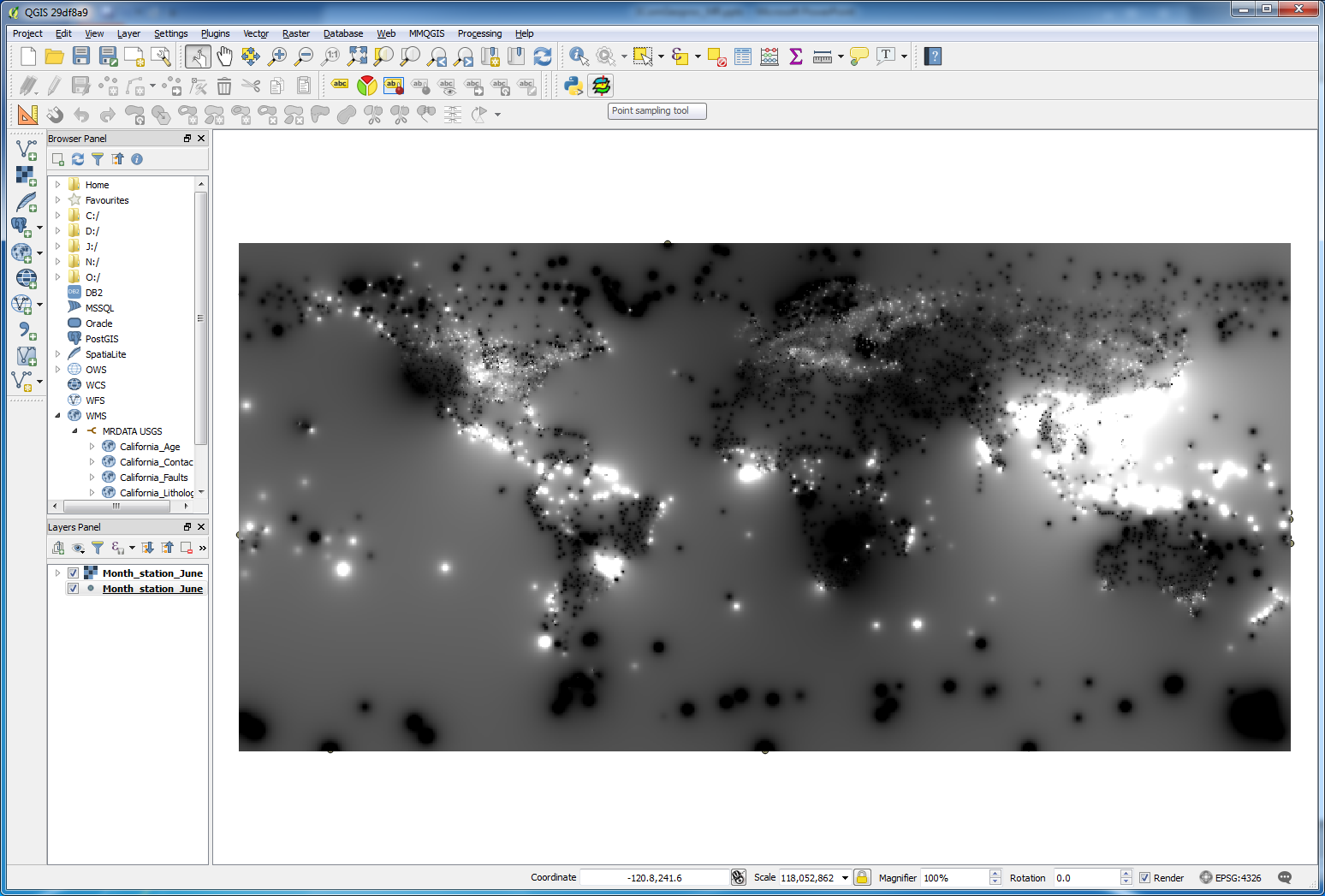 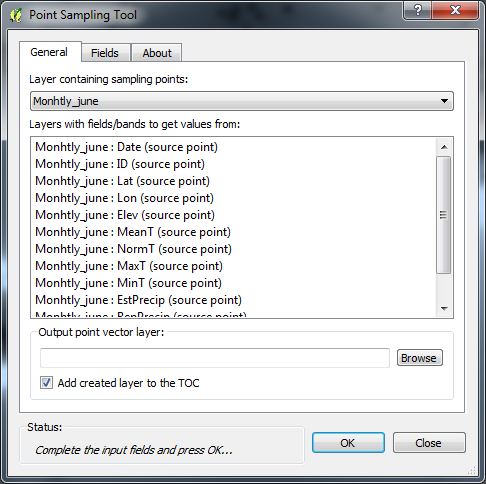 Extracted Values in Attribute Table
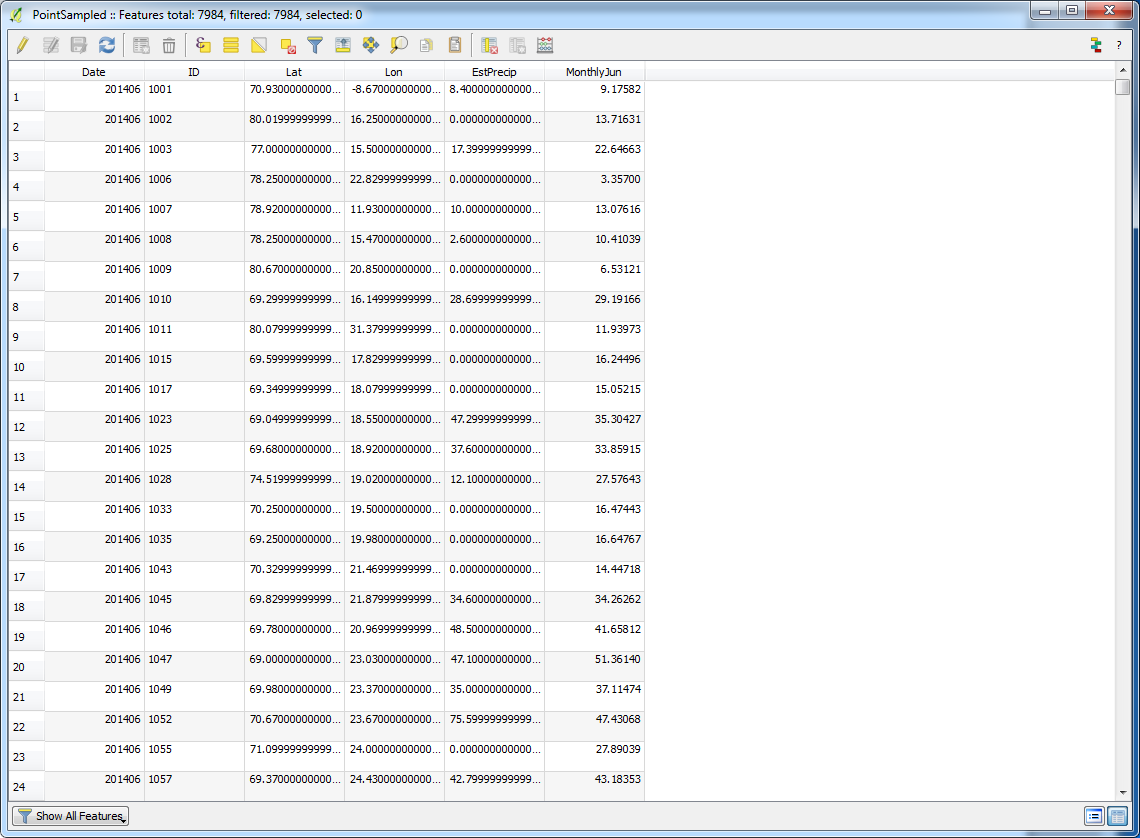 Interpolation from plugins
Menu Raster >> Interpolation >> Interpolation
Select proper Interpolation attribute and click Add
Select  adequate Interpolation method and choose Cellsize X and Cellsize Y
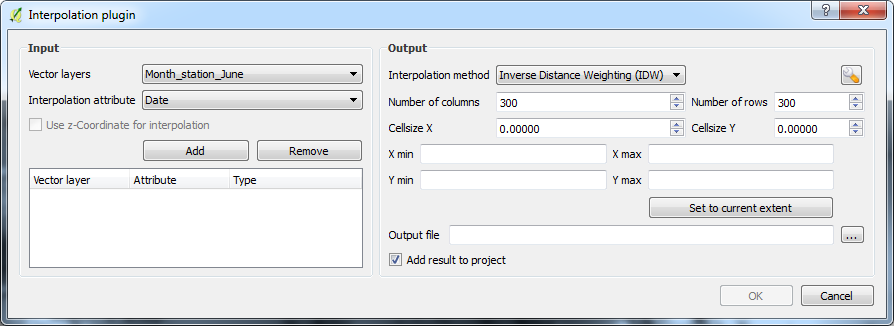 Creating Raster Data
Inverse distance weighted (CPC)
Power Value 
higher = emphasis on the nearest points, less smooth
lower = emphasis on further points, smoother
Control number of points
Non physical
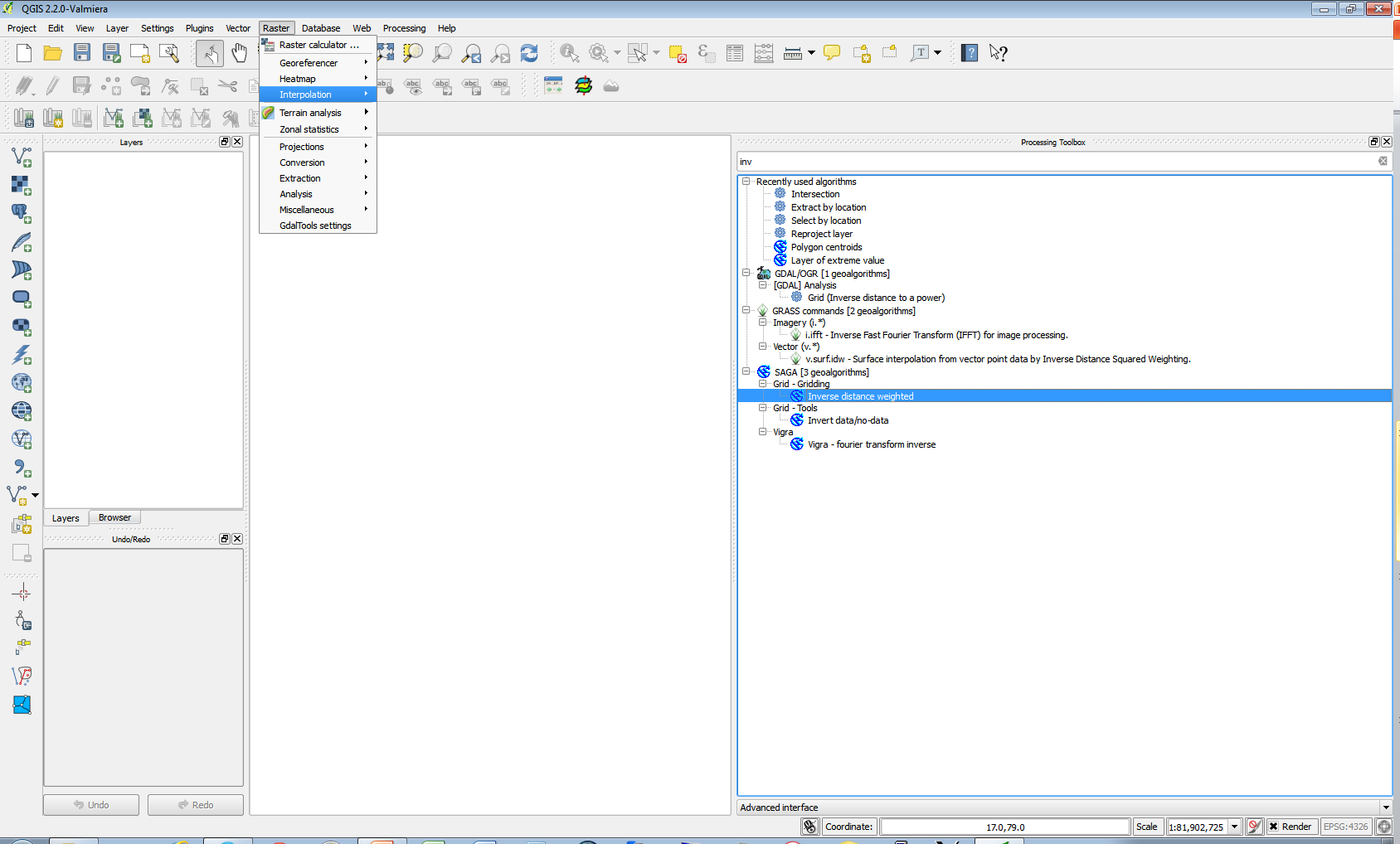 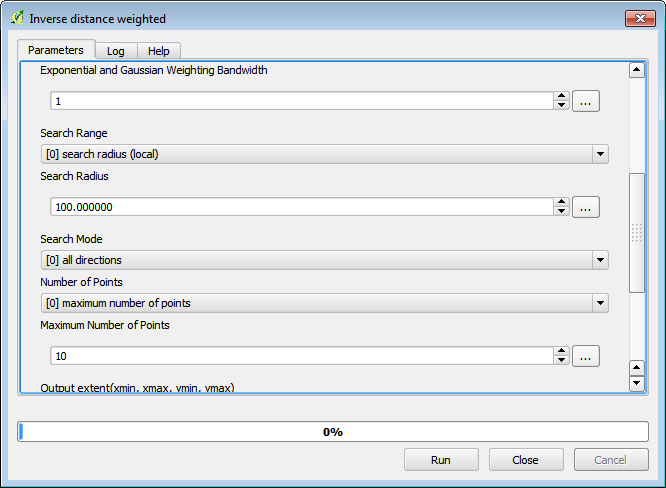 Creating Raster Data
Natural Neighbor (used by CPC and USDA)
Voronoi (Thiessen) polygons constructed
Sample point, new Thiessen polygon constructed
Weight = proportion of overlap new/initial poly
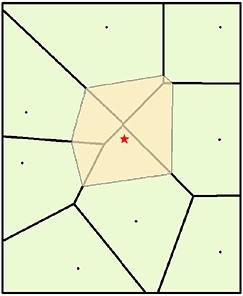 Creating Raster Data
Kriging
SAGA GIS – 
Assumes distance or direction between sample points can be used to explain variation in the surface




forms weights from surrounding values to predict unmeasured locations
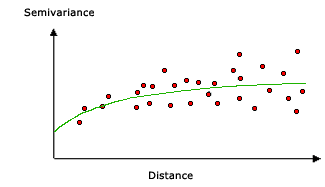 Raster Processing
Raster Processing
Clipping – GDAL Clip Raster By Extent.
Instead of masking out ocean, or able to subset for country or province
Extracting – Clip by mask(Polygon)
Point Sampling 
Extracting by value
Resampling (helps to match resolution)- Covered in next section.

Mathematical operations within and across rasters
Raster Addition
Creating totals, climatology, anomalies
Local Statistics (zonal statistics) – will cover tomorrow.
Raster Processing
Raster Processing
Clipping – GDAL Clip Raster By Extent.
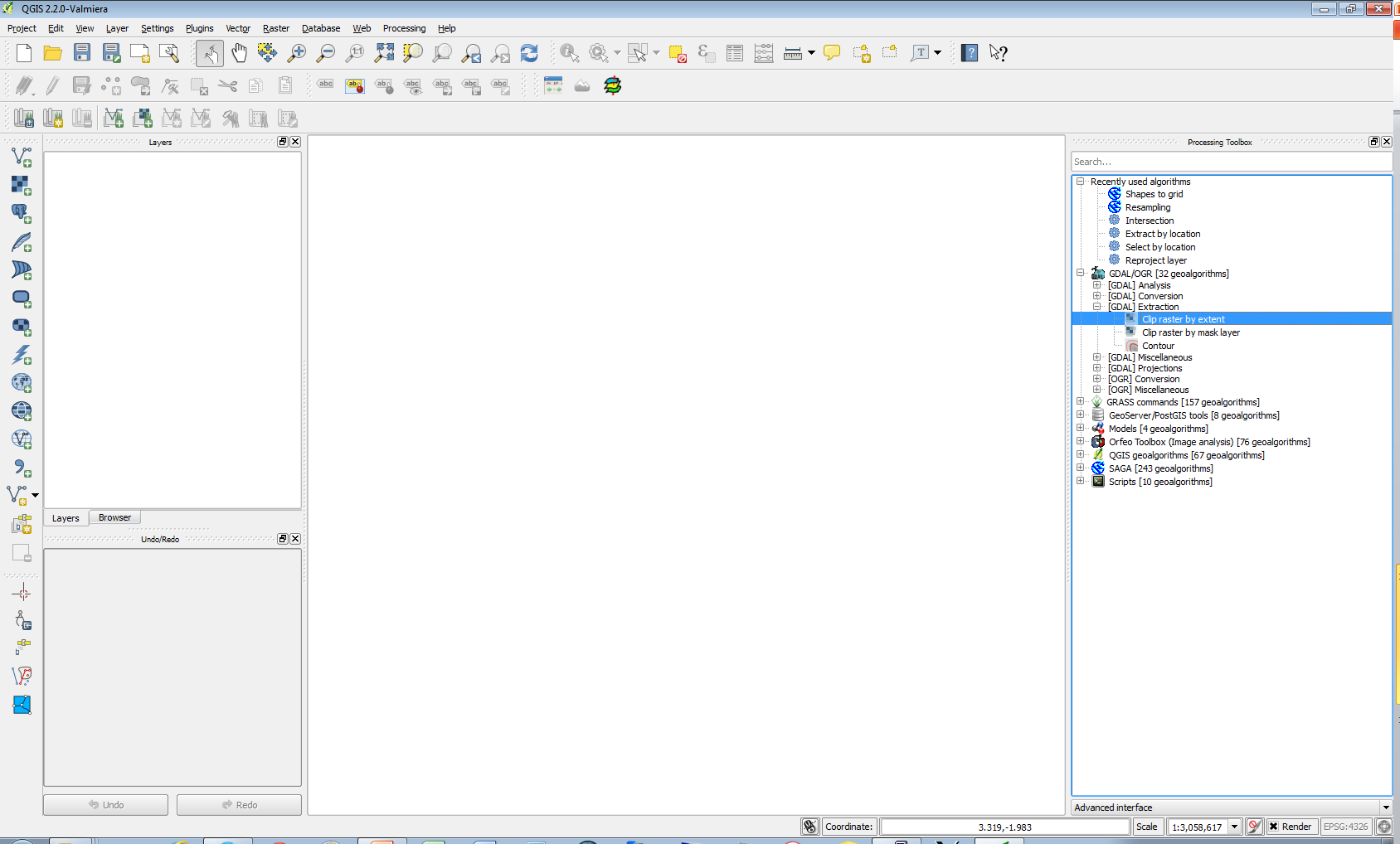 Raster Processing
Raster Processing
Extracting
Point Sampling – QGIS Plugin or SAGA tool 
Extracting by value
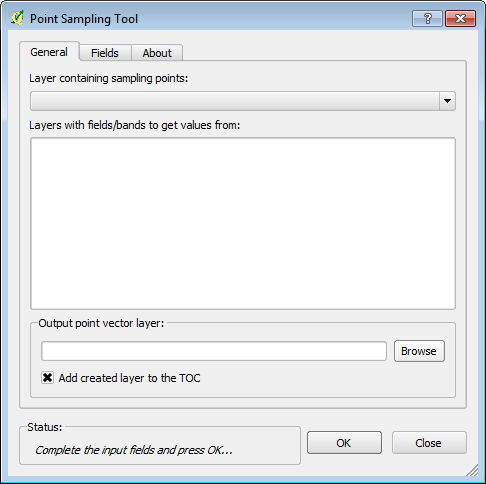 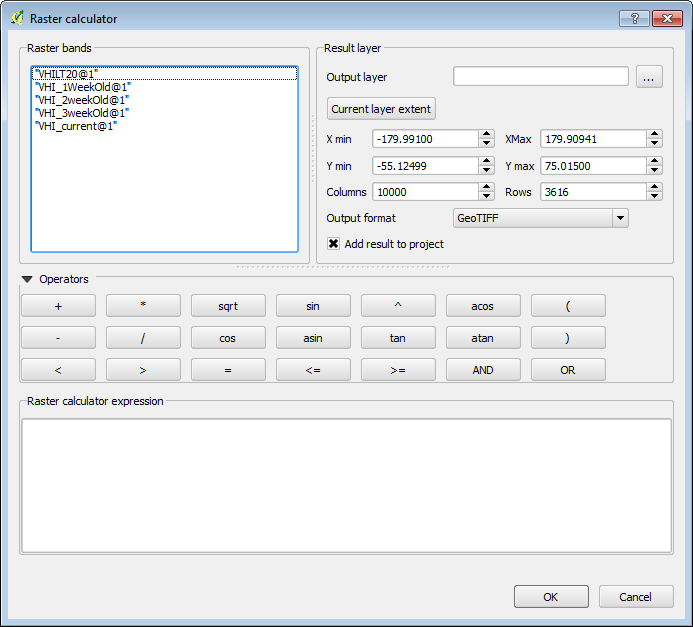 Raster Processing
Lab Work will cover
Symbolizing rasters
Querying rasters
Clipping
Raster Calculator
Calculations
Interpolations
Point sampling